Welcoming Communities InitiativeImmigrant and Visible Minority Applicants to PSE
November 17, 2011
Presented by 
Peggy Sattler, Academica Group
Academica Group
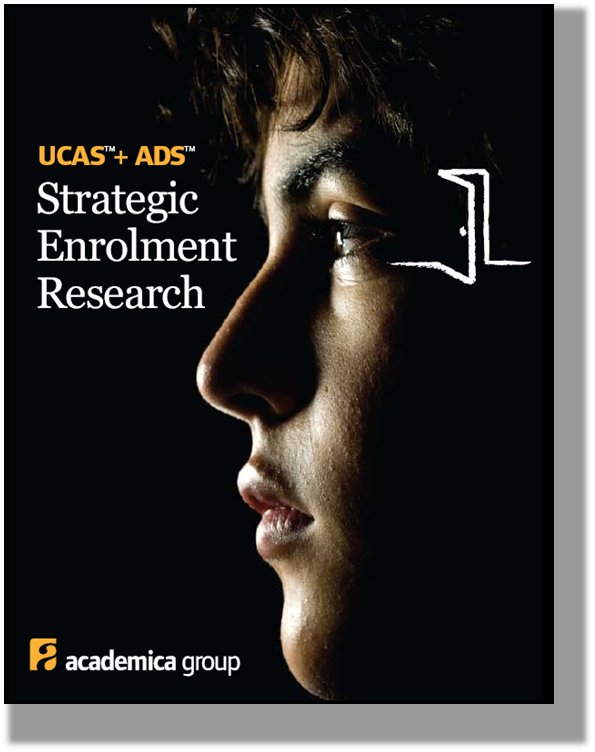 WCI partner organization 
Research and consulting firm
15 years experience in higher education
Policy research, marketing, communications, and enrollment management expertise
Annual studies (UCAS, ADS, DNA, etc.) survey more than 300,000 PSE applicants annually (40+ institutions)
Daily newsbrief Academica’s Top Ten (12,000 subscribers)
PSE Experiences and Outcomes
Experience of immigrant and visible minorities applicants to PSE in the GTA and 2nd and 3rd tier cities
Current education research projects:
2010 applicants to Ontario colleges and universities
Longitudinal study of Ontario college applicants (2007-2010)
Educational and labour market outcomes of 2005-2009 applicants to PSE (in partnership with the Higher Education Quality Council of Ontario (HEQCO)
Work-integrated Learning in Ontario’s Postsecondary Sector Graduating Student Survey (in partnership with HEQCO)
Today’s Presentation
UCAS Dataset
2010 preliminary findings
Differences in demographic profiles of immigrant applicants to college and university based on locale (2nd/3rd tier cities vs. GTA)
Analysis of applicants from 2nd/3rd tier cities
Influence of word of mouth 
Exploration of reasons for applying to PSE
Key decision factors in selection of first-choice institution
UCAS Methodology and Analytics
2010 sample of 167,073 applicants 
63,418 applicants to Ontario colleges randomly selected by the Ontario College Application Service (OCAS) 
103,655 applicants to six Ontario universities (Waterloo, Laurier, Western, UOIT, Brock, York)
Survey administered online March-June , 2010 
University applicant response rate of 22% 
Margin of error +/- 0.57% 19 times out of 20
College applicant response rate of 19%
Margin of error +/- 0.85% 19 times out of 20
Statistical tests (p<.001)
Chi-square, ANOVA, Bonferroni post-hoc
[Speaker Notes: Important to keep in mind that college results can be generalized – random sample of all Ontario college applicants
University results reflect findings from applicants to 6 universities only
Waterloo effect? (e.g. gender, program)]
Applicant Profile
Immigrant Status
[Speaker Notes: Only 13% of 2nd/3rd college applicants are immigrant (13%), compared to 36% of GTA college applicants
Similar distribution among university applicants]
Arrival in Canada
[Speaker Notes: - About half of all immigrant PSE applicants have been in Canada about 10 years
Slightly more newcomer college applicants from the GTA than 2nd/3rd tier cities, similar proportions of newcomers among university applicants]
Visible Minority Status - College
[Speaker Notes: Derived variable from Q “To which racial or cultural group do you belong?”
About three-quarters of immigrant college applicants from 2nd/3rd tier cities are visible minority, compared to 85% of GTA college applicants]
Visible Minority Status - University
[Speaker Notes: Similar for university
Slightly more than three-quarters of the 2nd/3rd tier city immigrants who applied to the 6 universities in the sample were visible minority, compared to 90% from the GTA]
Ethnicity – College
[Speaker Notes: East Asian (Chinese, Japanese, Korean) – mainly Chinese
Other Asian - West Asian and Southeast Asian

One-quarter of 2nd/3rd tier immigrant applicants to college are black compared to 15% of GTA immigrants
Black applicants from the GTA are as likely to be non-immigrant as immigrant
South Asians make up the largest proportion of immigrant college applicants from the GTA]
Ethnicity – University
[Speaker Notes: East Asians made up the largest proportion of 2nd/3rd tier immigrant applicants to university (about one-quarter)
East Asians made up a greater proportion of immigrant applicants from the GTA (35%)
GTA immigrant applicants to university much more likely to be South Asian than those from 2nd/3rd tier cities
One in 10 2nd/3rd tier city university applicants was Arab, compared to only 3% of GTA immigrant applicants]
Commuting and Age
[Speaker Notes: Most college applicants are commuters, whether immigrant or not]
Gender and Marital/Family Status
Employment – College
[Speaker Notes: Immigrant college applicants less likely to be working, more unemployed or not in the labour force, especially from 2nd/3rd tier cities]
Employment – University
[Speaker Notes: Immigrant university applicants also less likely to be working, and likely to be more unemployed or not in the labour force]
Grade Averages – College
[Speaker Notes: More likely to have averages of 90% or higher (2nd/3rd  tier and GTA)]
Grade Averages – University
[Speaker Notes: Same for university (2nd/3rd  tier and GTA)]
Entry Type - College
[Speaker Notes: Less likely to be direct entry, more likely to have former PSE (especially 2nd/3rd tier)]
Entry Type - University
[Speaker Notes: Also for university, but far fewer former PSE]
First Generation - College
[Speaker Notes: 2nd/3rd tier college more likely to be First Gen (no difference for  GTA college applicants)]
First Generation - University
[Speaker Notes: University less likely than non-immigrants to be First Gen (especially GTA)]
Ultimate Degree Intention - College
[Speaker Notes: Higher educational aspirations, especially 2nd/3rd tier
Non-Immigrants from 2nd/3rd tier cities more likely to consider college diploma as ultimate credential
Immigrants more likely to see college as a stepping stone to university
Confirms other research about higher educational aspirations of immigrants]
Ultimate Degree Intention - University
[Speaker Notes: Among university applicants from 2nd/3rd tier cities, non-immigrants more likely to consider a BA as their highest level of education
Immigrants more likely to pursue medical degrees, less interested in teaching

Numbers are close in the Master’s degree category, but more immigrants ultimately intend to pursue a PhD than non-immigrants.

More immigrants intend to pursue medical degrees.

More immigrants in each type of city intend to pursue an MBA (although we see slightly more overall interest in MBAs in the GTA)]
Marketing Efforts
College Marketing - Word of Mouth
[Speaker Notes: Friends and current students most popular sources of word of mouth information for all groups
Immigrant college applicants from 2nd and 3rd tier cities much less reliant on family recommendations than non- immigrants – consistent with first-generation status, parental aspirations for university rather than college?]
University Marketing - Word of Mouth
[Speaker Notes: Word of mouth much more important to university than college applicants
Friends and current students two most popular sources
Immigrant university applicants from 2nd/3rd tier rely more on friend and family recommendations than non-immigrants]
PSE Decision Making Process
Reasons for Applying to College
[Speaker Notes: Ranked motivations for applying are fairly similar for immigrants and non-immigrants, regardless of locale, with career preparation the number one reason to apply 
Compared to non-immigrants, immigrants less motivated by preparing for a career, increasing knowledge and skills, meeting new people, and encouragement from parents 
More motivated by improving social status, career advancement
Improving social status is particularly strong motivator for Visible Minority immigrant applicants]
Reasons for Applying to University
[Speaker Notes: Again similar motivations for immigrants and non-immigrants, regardless of locale 
Immigrants less motivated by preparing for a career, personal growth, and meeting new people
More motivated by post-graduate study, improving leadership skills, enhancing confidence, giving back to society, improving social status, and career advancement
Giving back to society particularly strong motivation for immigrants to 2nd/3rd tier cities
 Just as with college applicants, improving social status is particularly strong motivator for Visible Minority immigrant applicants
Among non-visible minority immigrants, it is more important to those who live in 2nd/3rd tier cities than in the GTA]
Key Decision Factors
Key Decision Factors
50 key factors in five areas
Academic Factors
Outcome Factors
Campus Factors
Nurturing Factors
Financial Factors
Impact on selection of first-choice institution
Seven-point scale from strongly negative (-3) to strongly positive (+3)
Perceived strengths and weaknesses of applicant’s first-choice institution
Academic Factors - College
[Speaker Notes: No significant differences by place (2nd/3rd  tier cities vs. GTA)
Almost all academic factors more important to immigrant applicants than non-immigrant
Immigrant college applicants more influenced by institutional reputation, guidebook rankings, library holdings, high-profile research, undergrad research opportunities, high admission averages 

Visible minority immigrant applicants placed even greater importance on high admission averages, research opportunities and special programs for academically gifted students]
Academic Factors - University
[Speaker Notes: No significant differences by place (2nd/3rd  tier cities vs. GTA)
Almost all academic factors significantly more important to immigrant applicants than non-immigrant (only exceptions are program reputation and faculty quality)

Visible minority immigrants even more influenced by high admission averages]
Outcome Factors - College
[Speaker Notes: Most outcome factors more important to immigrant college applicants than non-immigrants
Significant differences noted for professional accreditation, post-graduate study options, credit transfer, opportunities for student leadership and international exchanges]
Outcome Factors - University
[Speaker Notes: Again most outcome factors significantly more important to immigrant university applicants than non-immigrants, particularly employment outcomes, post-graduate study options, co-ops, professional accreditation, opportunities for student leadership, industry connections, and credit transfer]
Financial Factors - College
[Speaker Notes: No significant differences by place (2nd/3rd  tier cities vs. GTA)
Immigrant college applicants much more influenced in selection of first-choice school by bursaries and scholarships, and by flexible course delivery

Child care was a negative factor for non-immigrant applicants in selecting their first-choice college, but neutral for immigrant applicants]
Financial Factors - University
[Speaker Notes: No significant differences by place (2nd/3rd  tier cities vs. GTA)
Immigrant university applicants more influenced by part-time job opportunities, bursaries and flexible course delivery
Child care was not a motivating factor for either immigrants and non-immigrants]
Nurturing Factors - College
[Speaker Notes: Several nurturing factors more important to immigrant college applicants than non-immigrants, particularly faculty-student interaction, campus safety security and student evaluations of professors]
Nurturing Factors - University
[Speaker Notes: Nurturing factors much less important to university applicants]
Campus Factors - College
[Speaker Notes: Diversity of student population has much greater impact on immigrant applicants, especially those who are visible minority and from 2nd/3rd tier cities
Immigrant college applicants also more attracted than non-immigrants to institutions with established history, large student populations, athletic teams, and campus residences
Less influenced by campus attractiveness
Same institution as parents not a motivating factor for either immigrants or non-immigrants]
Campus Factors - University
[Speaker Notes: Immigrant applicants to university less influenced by campus attractiveness and by campus residences

Student diversity more important, particularly for visible minority immigrants and those from 2nd/3rd tier cities
Also more attracted by large populations and campus residences]
Implications and Next Steps
Implications
2nd and 3rd tier mmigrants represent a smaller proportion of the PSE applicant pool than GTA immigrants, but immigrant applicant pool is not homogenous
Compared to GTA immigrants, 2nd/3rd tier immigrants are:
Less likely to be visible minority
Older, married, dependent children
More likely to have former PSE
More likely to be first generation PSE
Higher educational aspirations
Implications - College
Within 2nd/3rd tier cities, differences between immigrant and non-immigrant applicants
More likely to attend local institutions
Less influenced by family in deciding where to apply
More motivated to apply by improving social status, career advancement
More influenced by several factors in selection of first-choice institution
Institutional reputation
Faculty/student interaction
Campus safety/security
Guidebook rankings
Professional accreditation
Diversity of student population
Graduate study options
Library holdings
Needs-based bursaries
Implications - University
Within 2nd/3rd tier cities, differences between immigrant and non-immigrant applicants
More likely to attend local institutions
More influenced by friends and family in deciding where to apply
More motivated to apply by an interest in post-graduate study, improving leadership skills, enhancing confidence, giving back to society, improving social status, and career advancement
More influenced by several factors in selection of first-choice institution
Institutional reputation
Graduate employment outcomes
Graduate study options
Co-ops
Guidebook rankings
Undergraduate research opportunities
Attractive campus
Further Analysis
Hierarchical logistic regression to further explore key decision factors
Immigrant status
Place of residence
Age
Visible minority status
Thank you!
Peggy Sattler, Director Policy Studies
peggy@academicagroup.com